Modal Verbs
Senior Primary
Lesson 1
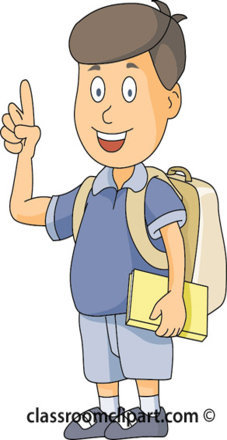 Are you a good child?
Siu, Ka Ka; Lee, Fung King Jackie
The Education University of Hong Kong
1
Are you a good child at school?
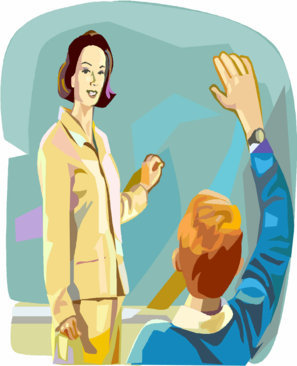 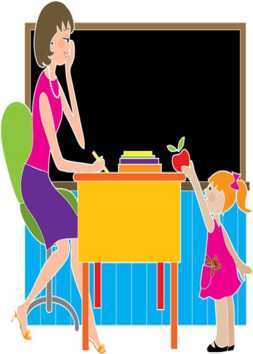 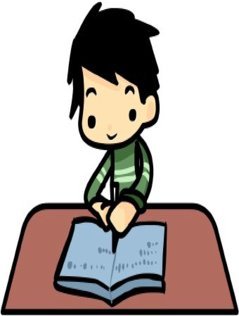 Good morning!
A good child follows school rules.
Do you finish all homework at home?
Do you raise your hand to answer your teachers’ questions?
Do you say “Good Morning!” to teachers?
2
Are you a good child outside school?Do you follow all these signs?
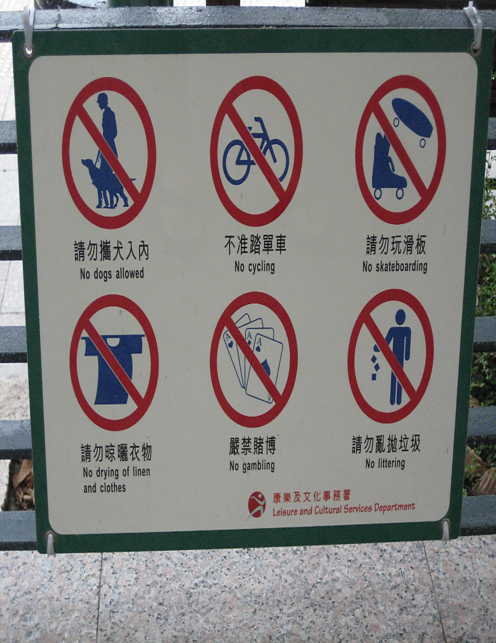 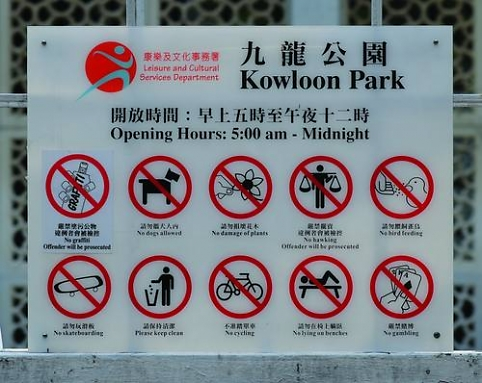 3
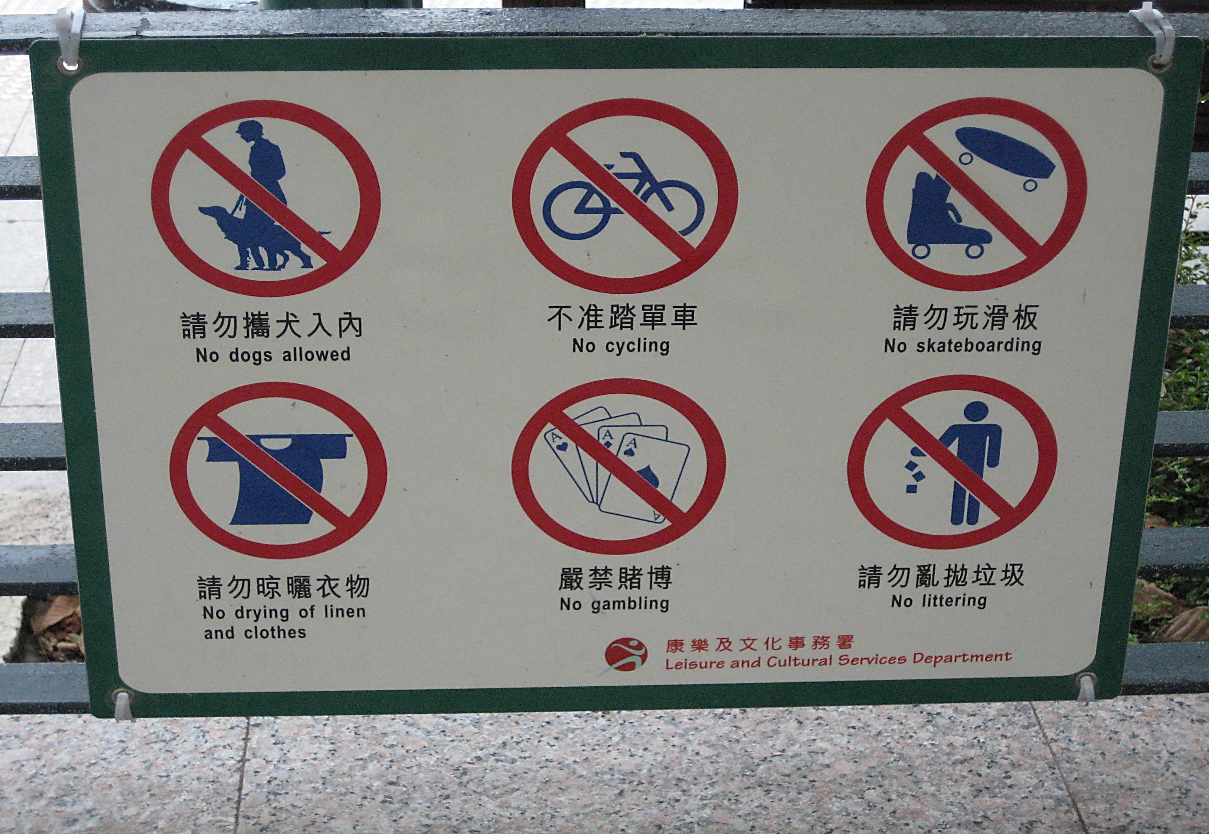 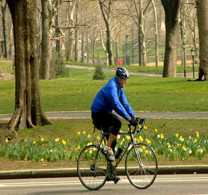 We must not cycle.
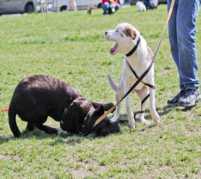 We must not bring dogs.
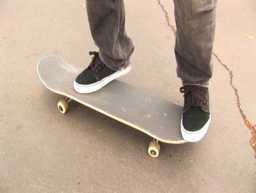 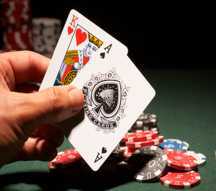 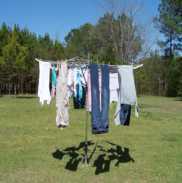 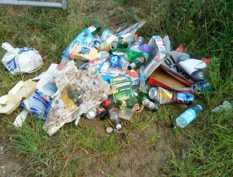 We must not play skateboarding games.
We must not gamble.
We must not dry our linen and clothes.
We must not litter.
4
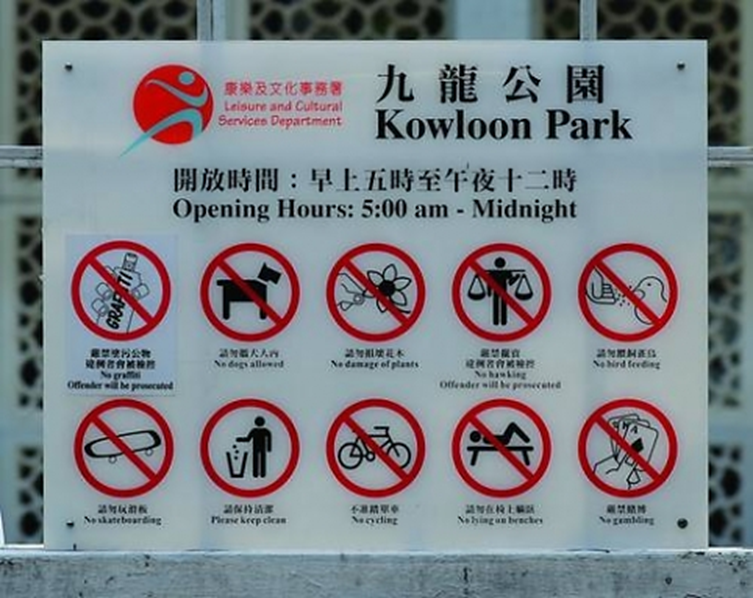 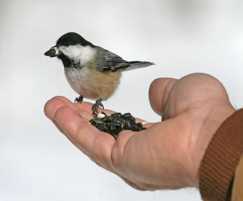 We must not feed the animals.
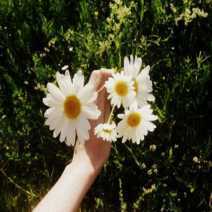 We must not pick  flowers.
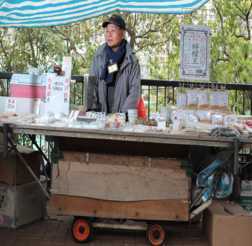 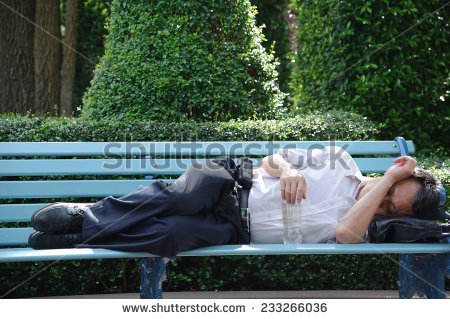 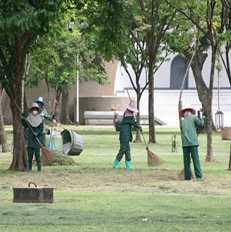 We must not hawk.
We must keep clean.
We must not sleep on the bench.
5
A good child follow signs. Do you know how to talk about signs?
We can use must/must not to talk about signs.
6
Put the word cards in the correct order.
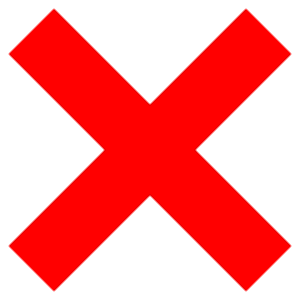 We ____  ___   ____ .
not
cycle
must
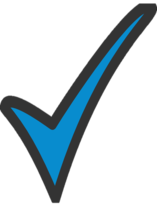 We  ____  ___   ____.
must
not
cycle
7
keep clean.
pick flowers.
gamble.
must
must not
We
8
Now, let’s play a group game.
1. Sit in groups.
2. Each group will have some word cards and some pictures of signs.
9
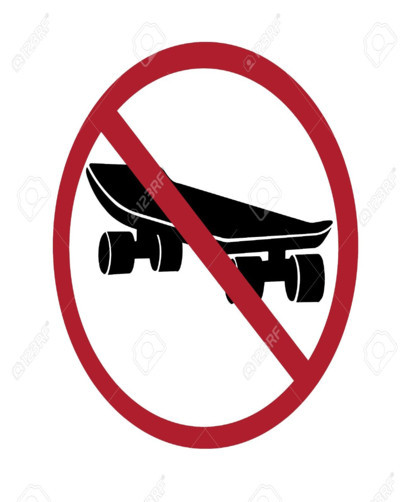 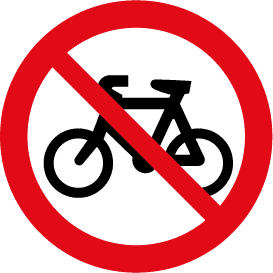 We_______________________.
We_______________________.
not
not
must
must
play skateboarding games
cycle
10
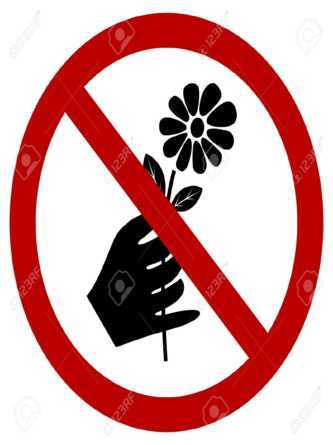 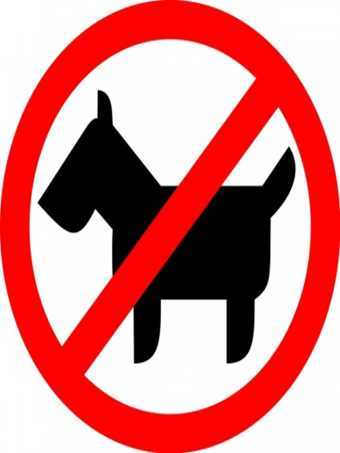 We_______________________.
We_______________________.
not
must
not
must
bring dogs
pick flowers
11
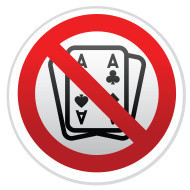 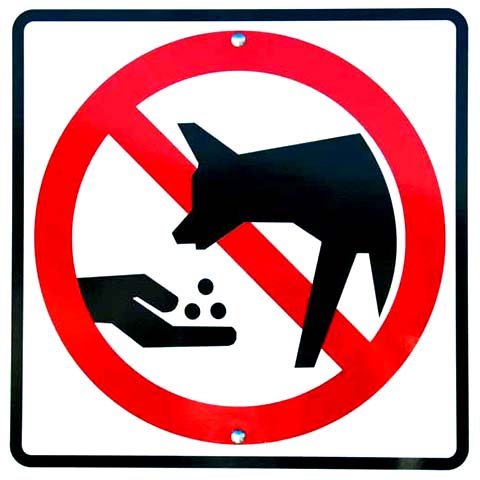 We _____  ____  ______________.
We _____  ____  ______________.
not
must
not
must
feed the animals
gamble
12
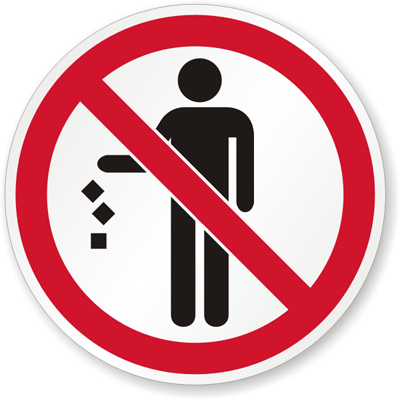 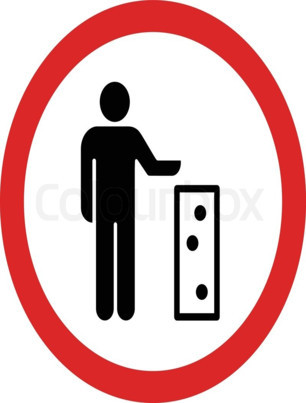 We _____  ____  _____ .
We _____    
________ .
not
must
must
litter
keep clean
13
What other signs do you know?
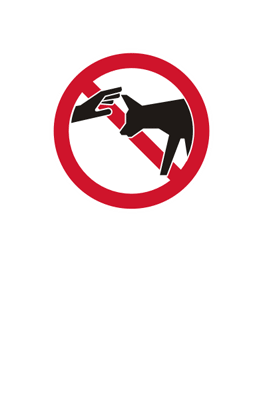 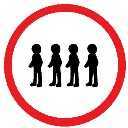 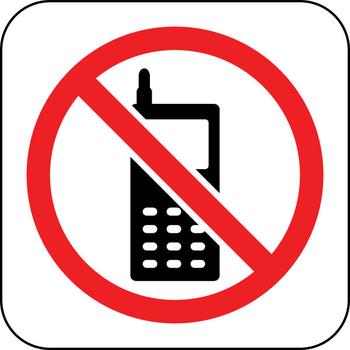 We must line up.
We must not use the mobile phone.
We must not touch the animals.
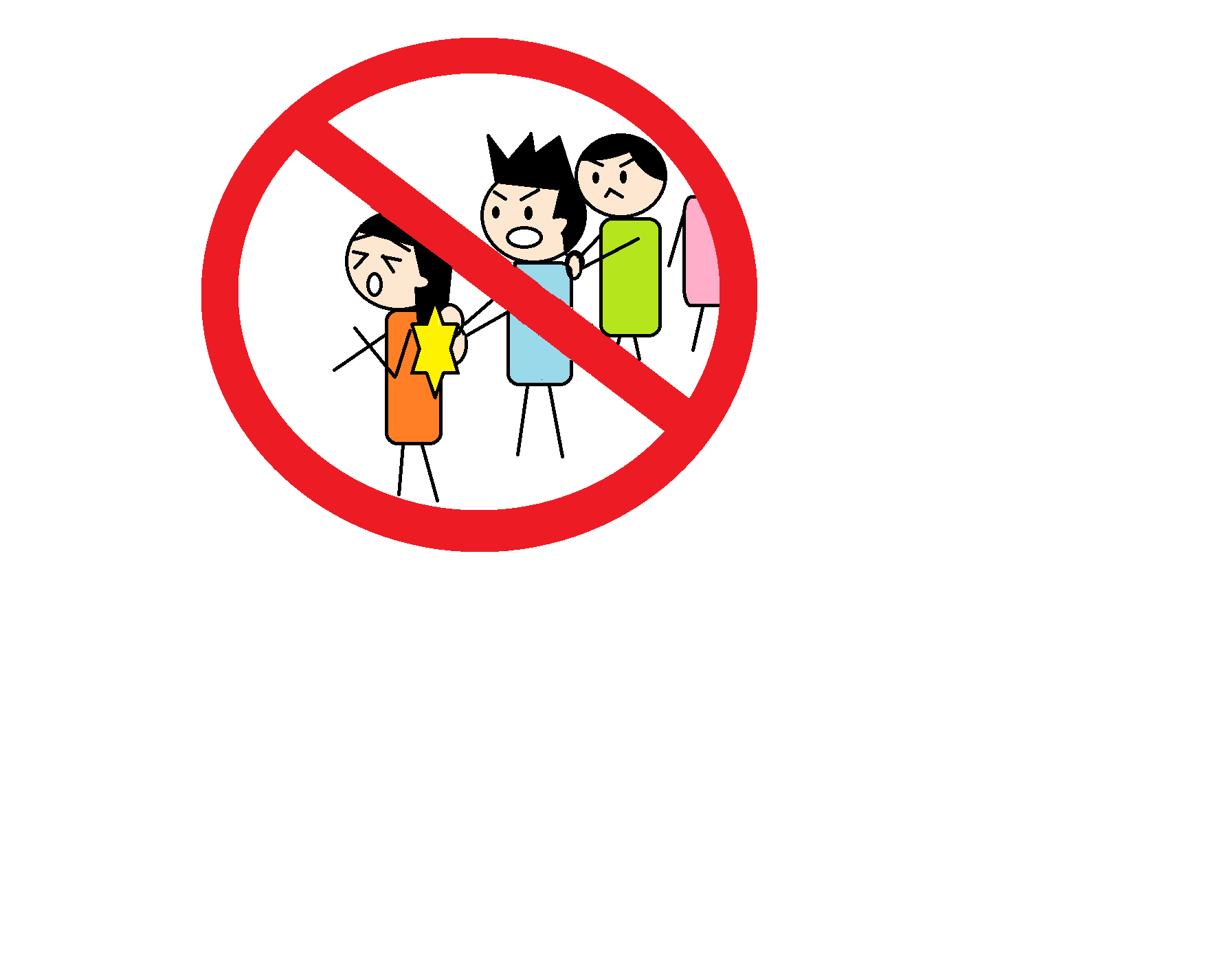 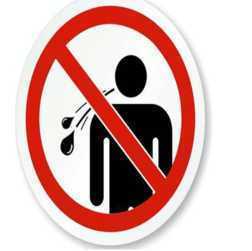 We must not spit.
We must not push.
14
Can you follow all the signs we have learnt today?
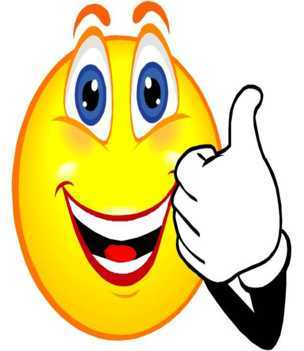 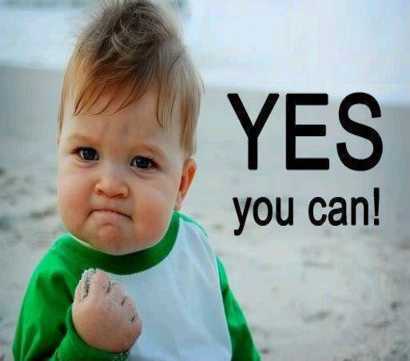 You are good children!
15
We must be good at school and outside school!

We must be good everywhere!
16